Intervenção do Estado na Propriedade
Intervenção do Estado na propriedade. Fundamentos, competência e controle judicial. Desapropriação. Servidão administrativa. Requisição. Ocupação temporária. Limitações administrativas. Tombamento.
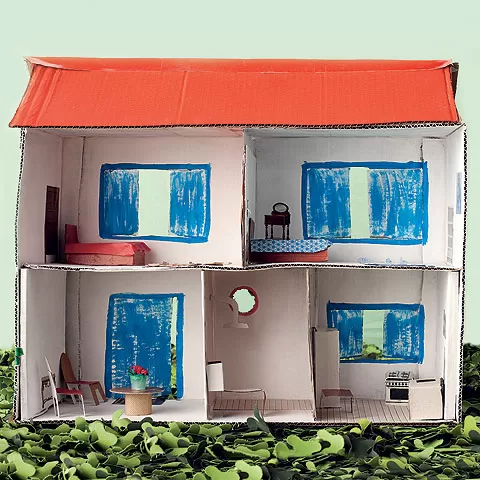 Ponto de Partida
O Estado moderno não limita sua ação à mantença da segurança e da paz interna, como que suprindo as ações individuais. Muito mais que isso, o Estado deve perceber e concretizar as aspirações coletivas, exercendo papel de funda conotação social.
Rafael Bielsa, Derecho Administrativo.
O Estado do Século XIX
Laissez faire – assegura ampla liberdade aos indivíduos e considera intangíveis os seus direitos, mas ao mesmo tempo, permitia os abismos sociais se tomassem mais profundos.
- Não conseguiu sobreviver aos novos fatores de ordem politica, econômica e social que o mundo contemporâneo passou a enfrentar.
Welfere State
Estado do bem estar social.
É um modelo de Estado assistencialista e intervencionista, fundado nos direitos sociais universais dos cidadãos. Nele, o governo é responsável pela garantia do bem-estar social e qualidade de vida da população, além da promoção da igualdade
Dilema Moderno
Para que possa atender aos reclamos globais da sociedade e captar as exigências do interesse público, é preciso que o Estado atinja alguns interesses individuais. 
Supremacia do Interesse Publico sobre o Particular (FUNDAMENTO POLÍTICO DA INTERVENÇÃO DO ESTADO NA PROPRIEDADE)
Propriedade
É instituto de caráter politico;
Verdadeiro Direito Natural;
Mas o interesse privado não pode se sobre por ao Público.
Artigo 5, XXII – CF/88
“ é garantido o direito de propriedade”
É Garantido o Direito de Propriedade
O Mandamento indica que o legislador não pode erradicar esse direito do ordenamento jurídico positivo.
+
Pode definir seus contornos e fixar limitações.
Hoje somente se justifica com “FUNÇÃO SOCIAL”
Código Civil
Art. 1.228. O proprietário tem a faculdade de usar, gozar e dispor da coisa, e o direito de reavê-la do poder de quem quer que injustamente a possua ou detenha.
§ 1o O direito de propriedade deve ser exercido em consonância com as suas finalidades econômicas e sociais e de modo que sejam preservados, de conformidade com o estabelecido em lei especial, a flora, a fauna, as belezas naturais, o equilíbrio ecológico e o patrimônio histórico e artístico, bem como evitada a poluição do ar e das águas.
§ 2o São defesos os atos que não trazem ao proprietário qualquer comodidade, ou utilidade, e sejam animados pela intenção de prejudicar outrem.
§ 3o O proprietário pode ser privado da coisa, nos casos de desapropriação, por necessidade ou utilidade pública ou interesse social, bem como no de requisição, em caso de perigo público iminente.
§ 4o O proprietário também pode ser privado da coisa se o imóvel reivindicado consistir em extensa área, na posse ininterrupta e de boa-fé, por mais de cinco anos, de considerável número de pessoas, e estas nela houverem realizado, em conjunto ou separadamente, obras e serviços considerados pelo juiz de interesse social e econômico relevante.
§ 5o No caso do parágrafo antecedente, o juiz fixará a justa indenização devida ao proprietário; pago o preço, valerá a sentença como título para o registro do imóvel em nome dos possuidores.
Quadro Constitucional
A Intervenção Revela um poder jurídico do Estado – Baseado em sua própria soberania.
(ius imperii) 
- Direito de Propriedade – Artigo 5 XXII
- Condicionando a Função Social – Artigo 5, XXIII
Art. 182. A política de desenvolvimento urbano, executada pelo Poder Público municipal, conforme diretrizes gerais fixadas em lei, tem por objetivo ordenar o pleno desenvolvimento das funções sociais da cidade e garantir o bem-estar de seus habitantes. (Regulamento) (Vide Lei nº 13.311, de 11 de julho de 2016)
§ 2º A propriedade urbana cumpre sua função social quando atende às exigências fundamentais de ordenação da cidade expressas no plano diretor.
Competência para Legislar
Artigo 22,I,II e III da CF/88 – União
- Direito de Propriedade, Desapropriação e Requisição.

Meio Ambiente artigo 24 , VI, e Artigo 30,I e II da CF – Pode se Federal, Distrital, Estadual e Municipal.
Modalidades
São 5 Cinco – Restritiva ( Não Retira do seu dono)
1) Servidão Administrativa;
2) Requisição;
3) Ocupação Temporária;
4) Limitação Administrativa;
5) Tombamento
Supressiva – Transfere Coercitivamente para o Estado. Ex: Desapropriação
Servidão Administrativa
Diferente da Servidão do Direito Privado.
É Direito Real Público que autoriza o Poder Público a usar a propriedade imóvel para permitir a execução de obras e serviços de interesse coletivo.
Rede Elétrica, gasoduto e oleodutos-Instalação
Placas
Limita o uso de parte da propriedade.
Fundamentos  Da Servidão Adm
Artigo 5, XXIII e 170, III, da CF – O sacrifico da propriedade cede lugar ao interesse público que inspire a atuação interventiva do Estado.
Artigo 40 do Decreto-Lei nº 3.365/1941 
Mediante indenização
Servidão Adm
Natureza Jurídica – 

“ É o Direito Real público que autoriza o Poder Publico a usar a propriedade imóvel para permitir a execução de obras e serviços de interesse coletivo”
Direito Público e Privado
A Servidão no Direito Privado, regulada pelo Código Civil (Artigos 1378 a 1389)
O NÚCLEO DO INSTITUTO É O MESMO NA SERVIDÃO
Artigo 1378 – 2 (Dois Elementos)
A) A servidão é imposta sobre um prédio em favor de outro, pertencente a diverso dono;
B) O Dono do prédio sujeito à servidão (prédio serviente) se obriga a tolerar seu uso, para certo fim, pelo dono de prédio favorecido (prédio dominante)
Diferença da Servidão no D. Público e D. Privado
Notex: O núcleo é o mesmo! HÁ DUAS DIFERENÇAS.

1) A servidão Adm atende ao IP, enquanto a servidão privada visa ao interesse privado;
2) A servidão Adm sofre influxo de regras de D. Público! – Mas o nascedouro do Instituto se deu no Direito Privado “ Têm por objeto coisa imóvel corpórea, prédios, na terminologia correta”
2 (Duas)Formas de Instituição
1) ACORDO – Proprietário e Poder Público – Depois de Declarar a Necessidade Pública e Interesse Social. ( Decreto do Chefe do executivo)
2) SENTENÇA JUDICIAL – SEM ACORDO! Procedimento igual ao do Decreto de desapropriação – Art. 40 do Decreto-Lei nº 3.365/1941.
3) NÃO POR LEI
CARACTERÍSTICAS
1) Natureza Jurídica é a de Direito Real;
2) Incide Sobre Bem imóvel;
3) Tem caráter de definidade;
4) A indenização é prévia e condicionada (Neste caso só se houver prejuízo)
5) Inexistência de AUTOEXECUTORIEDADE: Só se constitui através de acordo ou decisão judicial.
6) Deve ser inscrita no Cartório de Registro de Imóveis – Matrícula do Bem
REQUISIÇÃO
É  a modalidade de intervenção estatal através da qual o Estado utiliza bens móveis e imóveis e serviços particulares em situação de PERIGO PÚBLICO IMINENTE.

Não há liberdade para o administrador público.
Fundamento
Artigo 5º - XXIII - a propriedade atenderá a sua função social
Art. 170. A ordem econômica, fundada na valorização do trabalho humano e na livre iniciativa, tem por fim assegurar a todos existência digna, conforme os ditames da justiça social, observados os seguintes princípios:
III - função social da propriedade;
Artigo 5º - XXV

“No caso de iminente perigo público, a autoridade competente poderá usar de propriedade particular, assegurada ao proprietário indenização ulterior, se houver dano”
Competência Privativa da União artigo 22, III CF/88
COVID-19
Lei 13.979/2020
Artigo 3º, VII –
Art. 3º Para enfrentamento da emergência de saúde pública de importância internacional de que trata esta Lei, as autoridades poderão adotar, no âmbito de suas competências, entre outras, as seguintes medidas: (Redação dada pela Lei nº 14.035, de 2020)
VII - requisição de bens e serviços de pessoas naturais e jurídicas, hipótese em que será garantido o pagamento posterior de indenização justa; e
Características
1) É Direito Pessoal da Administração (a servidão é direito real)
2) Pressuposto: Perigo Público Iminente
3) Incide: Bens Moveis, Imóveis e SERVIÇOS
4) Caracteriza-se pela Transitoriedade
5) A Indenização se houver é ulterior
Ocupação Temporária
É a forma de intervenção pela qual o Poder Público usa transitoriamente imóveis privados, como meio de apoio à execução de obras e serviços públicos.
Ex: Terrenos particulares contíguos a estradas (em construção ou em reforma). Alocação transitória de máquinas de asfalto
Decreto-Lei 3.365/41
Art. 36. É permitida a ocupação temporária, que será indenizada, afinal, por ação própria, de terrenos não edificados, vizinhos às obras e necessários à sua realização. O expropriante prestará caução, quando exigida.
Limitações Administrativas
São Determinações de caráter geral, através das quais o Poder Público Impõe a proprietários indeterminados obrigações positivas, negativas ou permissivas, para o fim de condicionar as propriedades ao atendimento da função social.
EX: Limpeza de Terreno, parcelamento do solo, edificação compulsória. Artigo 182§2º CF/88
Artigo 182§2º CF/88
Art. 182. A política de desenvolvimento urbano, executada pelo Poder Público municipal, conforme diretrizes gerais fixadas em lei, tem por objetivo ordenar o pleno desenvolvimento das funções sociais da cidade e garantir o bem- estar de seus habitantes. (Regulamento) (Vide Lei nº 13.311, de 11 de julho de 2016)
§ 2º A propriedade urbana cumpre sua função social quando atende às exigências fundamentais de ordenação da cidade expressas no plano diretor.
Negativas: Proibição de Construir determinado números de pavimentos – Gabarito de Prédios.
Permissivas: Vistoria em elevadores ou vigilância sanitária.
Politica Urbana – Estatuto da Cidade.
Poder ius imperi do Estado
Direito de Preempção Municipal
Assegura o direito de preferência ao Município na aquisição de imóvel urbano objeto de alienação onerosa entre particulares, quando houver a necessidade de implementação de medidas urbanísticas, como a regularização fundiária, programas habitacionais, expansão urbana, proteção ambiental.  Lei 10257/2001 artigo 25– Estatuto da Cidades
Natureza Jurídica
São Atos legislativos e administrativos de caráter geral que dão contorno do próprio direito da propriedade. 

NÃO RENDEM INDENIZAÇÃO – SALVO SE HOUVER PREJUÍZO PARA O PROPRIETÁRIO.
TOMBAMENTO
É  forma de intervenção na progride pela qual o Pode Público procura proteger o patrimônio cultural brasileiro.
Preservação sob regime especial, dos bens de valor:
-Cultural;
- Histórico;
- Arqueológico;
- Artístico;
- Turístico;
- Paisagístico.
- Memória Nacional
Artigo 226, § 1º
§ 1º O Poder Público, com a colaboração da comunidade, promoverá e protegerá o patrimônio cultural brasileiro, por meio de inventários, registros, vigilância, tombamento e desapropriação, e de outras formas de acautelamento e preservação.
Objeto
Bens Móveis e Imóveis
Pode ser Voluntário e compulsório.
Instituição Interventiva.
Averbação na Matricula do CRI